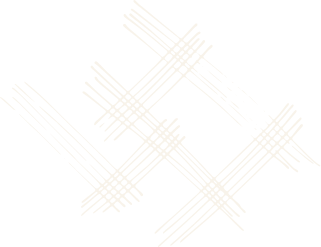 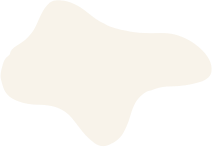 DIPLOMA CERTIFICATE
THE UNIVERSITY NAME
IS PROUDLY PRESENTED TO
NicoJohnson
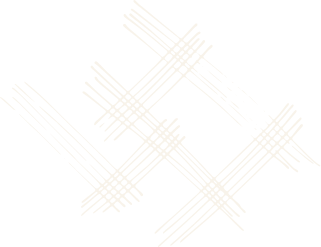 the degree of Doctor of Philosophy with all the rights and privileges appertaining thereto, given on 18th June 2025.
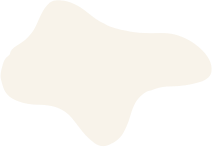 Taylor Alonso
Hannah Morales
School Principal
University Director
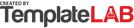